Data Wise Approach
Data Gathering
RFI & Research
Organize Property Data
Report
Enter Data & Calculate Depreciation
Compile Report
A Week
2 Weeks +
A Week
2 Weeks +
New Project
Meeting to Determine Project Scope
Proposal & Agreement
Site Visit
Review Property Data
Prepare & Visit Site
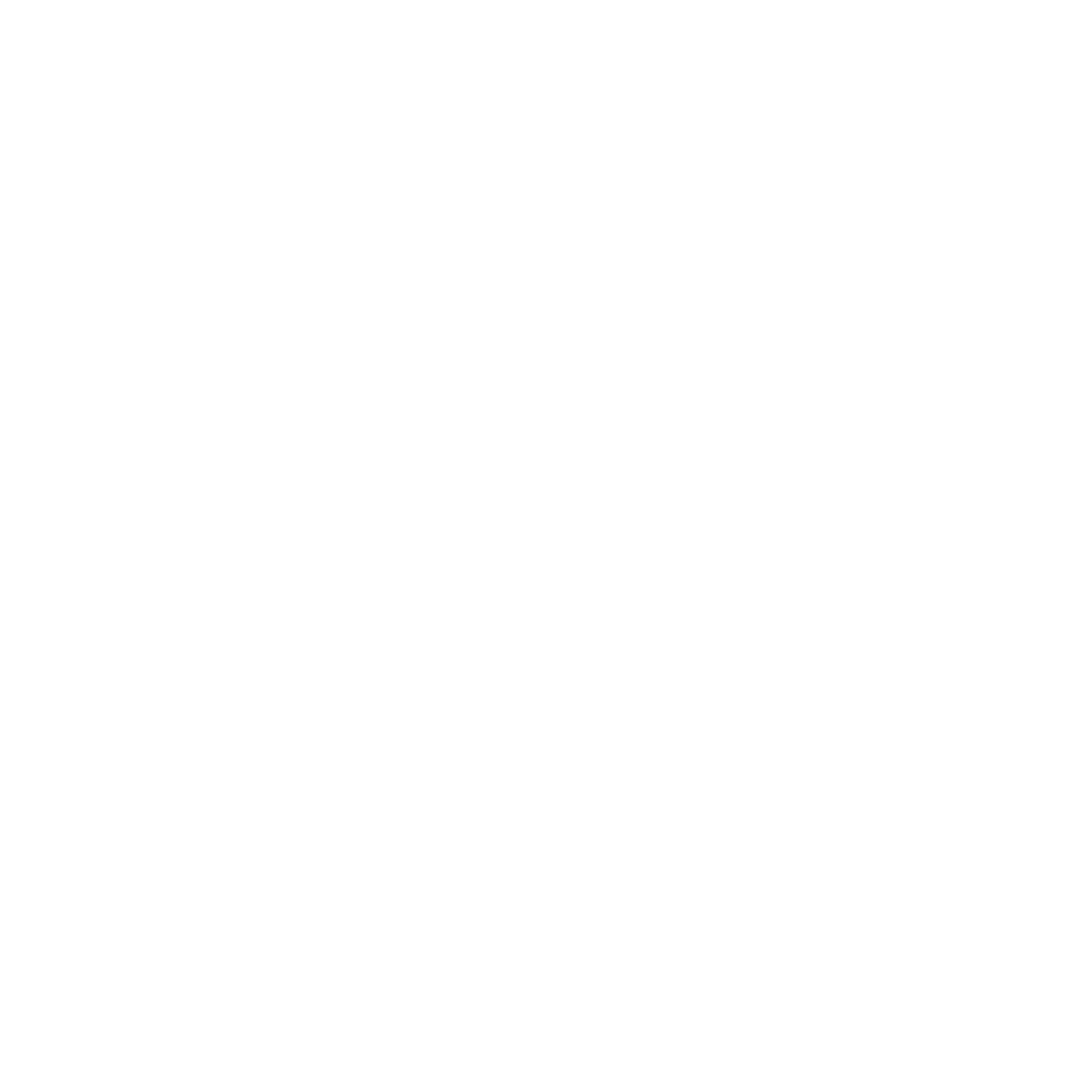